Chapter 4
Amplitude Modulation and DemodulationPart 2
Standard AM Broadcast Modulation – DSB-WC
12/23/2016
Chapter 4: Amplitude Modulation and Demodulation - 2
2
[Speaker Notes: ka < 1 so that a simple “envelope detector” can demodulate the received signal.]
DSB-SC vs. AM
DSB-SC modulated signals undergo phase reversal when m(t) changes sign. It is difficult to extract carrier from received signal.
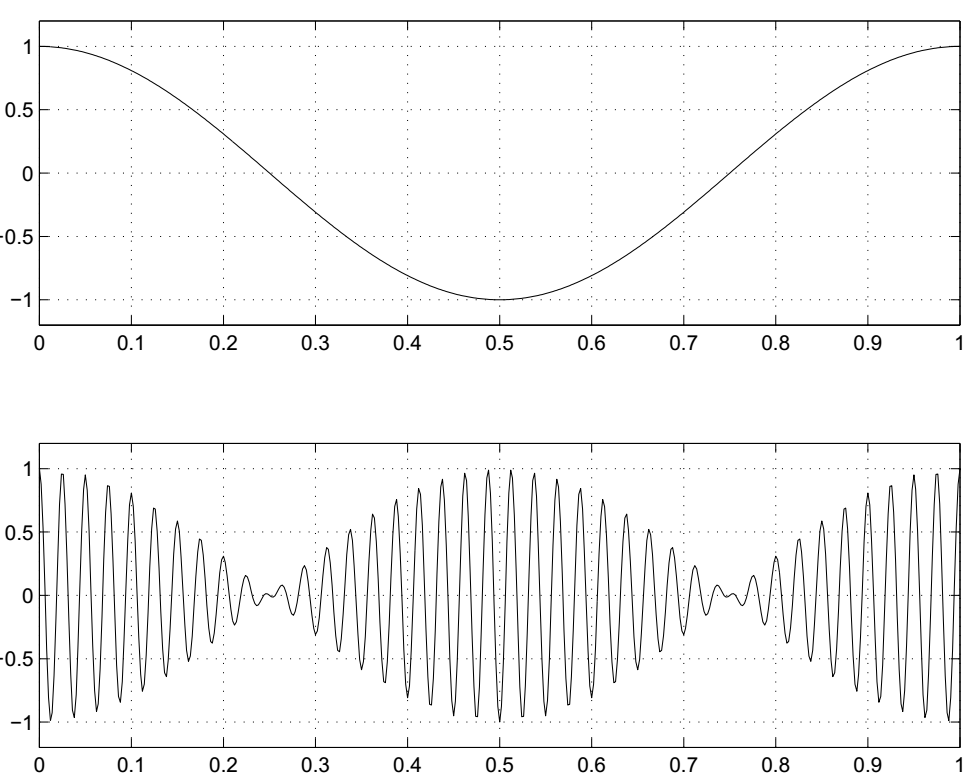 12/23/2016
Chapter 4: Amplitude Modulation and Demodulation - 2
3
DSB-SC vs. AM (cont.)
In AM, the carrier signal is modulated and the carrier is added to produceA[1 + kam(t)]c(t). Examples: ka = 1 (100% modulation) and ka = 0.5 (50% modulation)
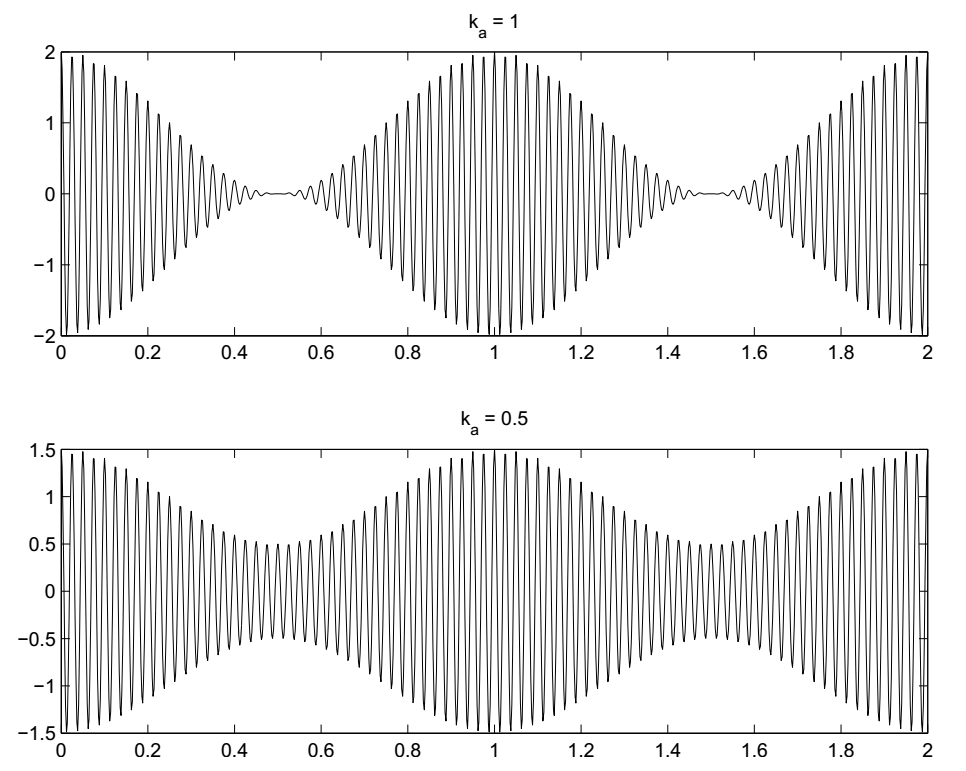 Phasors again
Now we add some carrier to DSB-SC       kam(t)cos(ct)A cos(ct)And get a phasor with a length that varies with m(t) as in the time domain pictures on the right.
12/23/2016
Chapter 4: Amplitude Modulation and Demodulation - 2
4
[Speaker Notes: Again kam(t) varies slowly compared to c and it has no DC value.  It’s peak values are less than A or over modulation occurs.]
AM Signal and Its Envelope
12/23/2016
Chapter 4: Amplitude Modulation and Demodulation - 2
5
[Speaker Notes: “e” is “over modulated” AM]
Envelope Detection of AM Signals
The term detection means extracting signal from received data. In most cases it means demodulation.
Suppose that a signal x(t) can be written as
x(t) = E(t)cos ωct ,
where E(t) varies slowly compared to the carrier cos ωct.
Then |E(t)| is called the envelope of x(t).
For envelope detection to work, we need
fc ≫ bandwidth of m(t)
Otherwise positive and negative spectral components overlap. And
A + m(t) ≥ 0
Otherwise phase reversals occur when A + m(t) < 0.
12/23/2016
Chapter 4: Amplitude Modulation and Demodulation - 2
6
Message Signal Peak and Offset
12/23/2016
Chapter 4: Amplitude Modulation and Demodulation - 2
7
[Speaker Notes: Zero offset is not the same as zero DC value.]
Modulation Index Example
12/23/2016
Chapter 4: Amplitude Modulation and Demodulation - 2
8
Modulation and Demodulation of AM Signals
12/23/2016
Chapter 4: Amplitude Modulation and Demodulation - 2
9
[Speaker Notes: This approach fails to use the carrier component except as a reference for synchronization, usually via a Phase-Locked-Loop (PLL).It does, however perform better in the presence of noise (about 3dB improvement in S/N).]
Envelope Detector for AM
12/23/2016
Chapter 4: Amplitude Modulation and Demodulation - 2
10
[Speaker Notes: This works well as long as <100% modulation and a carrier frequency >> than the highest modulating frequency.]
AM Demodulation: Rectifier + Low pass Filter
12/23/2016
Chapter 4: Amplitude Modulation and Demodulation - 2
11
[Speaker Notes: Diodes were the first semiconductor electronic devices. The discovery of crystals’ rectifying abilities was made by German physicistFerdinand Braun in 1874. The first semiconductor diodes, called cat’s whisker diodes, developed around 1906, were made ofmineral crystals such as galena. Today most diodes are made of silicon, but other semiconductors are sometimes used.]
AM Demodulation Experiment
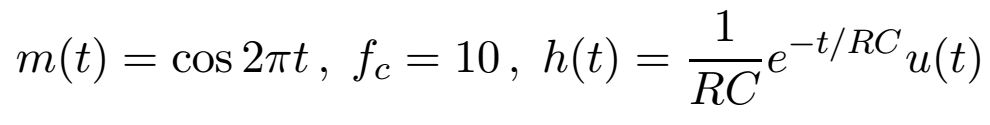 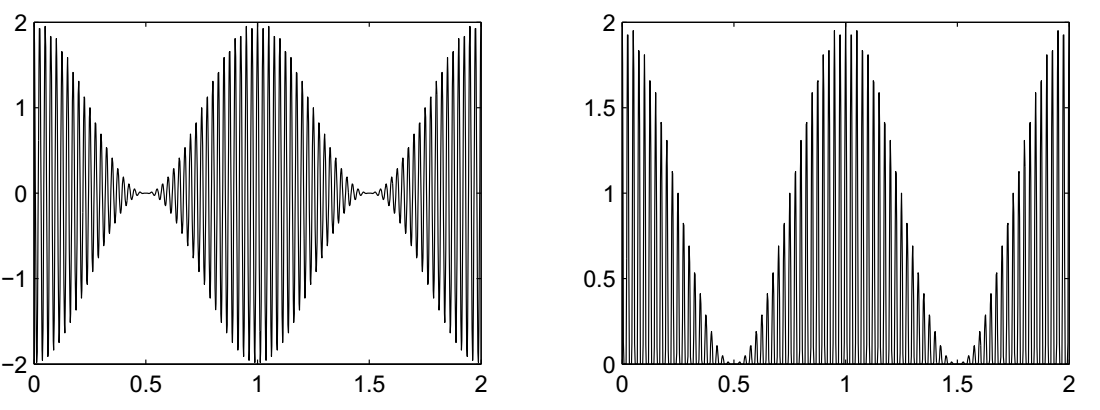 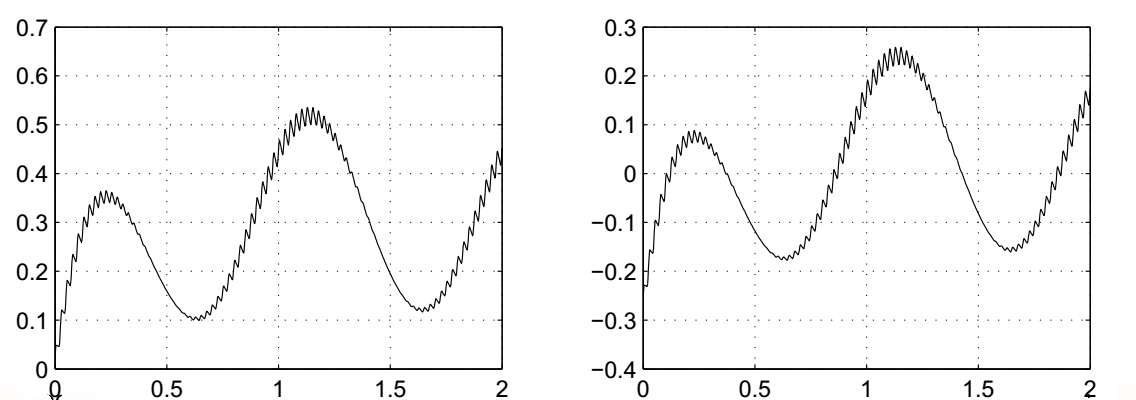 12/23/2016
Chapter 4: Amplitude Modulation and Demodulation - 2
12
Single Sideband (SSB)
12/23/2016
Chapter 4: Amplitude Modulation and Demodulation - 2
13
[Speaker Notes: Filtered should be in quotes since that is not usually the way it is done.]
Single Sideband (cont.)
12/23/2016
Chapter 4: Amplitude Modulation and Demodulation - 2
14
Single Sideband Modulation and Demodulation
12/23/2016
Chapter 4: Amplitude Modulation and Demodulation - 2
15
[Speaker Notes: SSB is often generated using phase inversion to cancel one of the sidebands.  A more technically sophisticated approach that eliminates the need for a sharp cutoff filter.]
Power in AM Signals
12/23/2016
Chapter 4: Amplitude Modulation and Demodulation - 2
16
Power of AM Signals 2
12/23/2016
Chapter 4: Amplitude Modulation and Demodulation - 2
17
Quadrature Amplitude Modulation (QAM)
12/23/2016
Chapter 4: Amplitude Modulation and Demodulation - 2
18
QAM Modulator and Demodulator
12/23/2016
Chapter 4: Amplitude Modulation and Demodulation - 2
19
Noise in AM Systems
There is always noise
External (channel) sources
Receiver self generated noise
We normally assume a White, Gaussian noise (exception is Impulse Noise)
Only the noise that lies in the signal bandwidth needs to be considered since the receiver filters out all other noise.
Noise has random phase and amplitude so two equal components
In phase with the carrier
90 out of phase
Asynchronous detection (e.g. envelope detector) sees both components
Synchronous detectors only see one component at a time:3dB better S/N (noise power cut in half)
12/23/2016
Chapter 4: Amplitude Modulation and Demodulation - 2
20